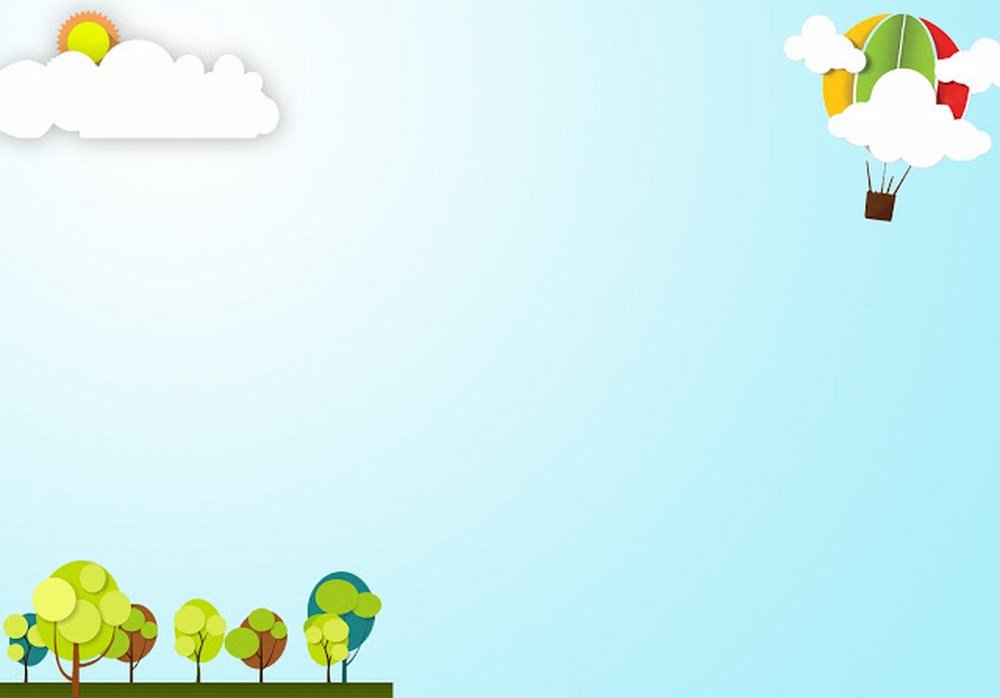 ỦY BAN NHÂN DÂN THÀNH PHỐ BẾN CÁT
TRƯỜNG TIỂU HỌC HÒA LỢI
CHÀO MỪNG QUÝ THẦY CÔ 
VỀ DỰ GIỜ THĂM LỚP 3A3
MÔN: TOÁN
BÀI: SO SÁNH CÁC SỐ 
TRONG PHẠM VI 100 000
PPCT: TIẾT 130
Giáo viên:Trần Kim Phúc
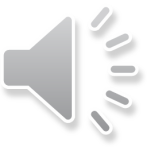 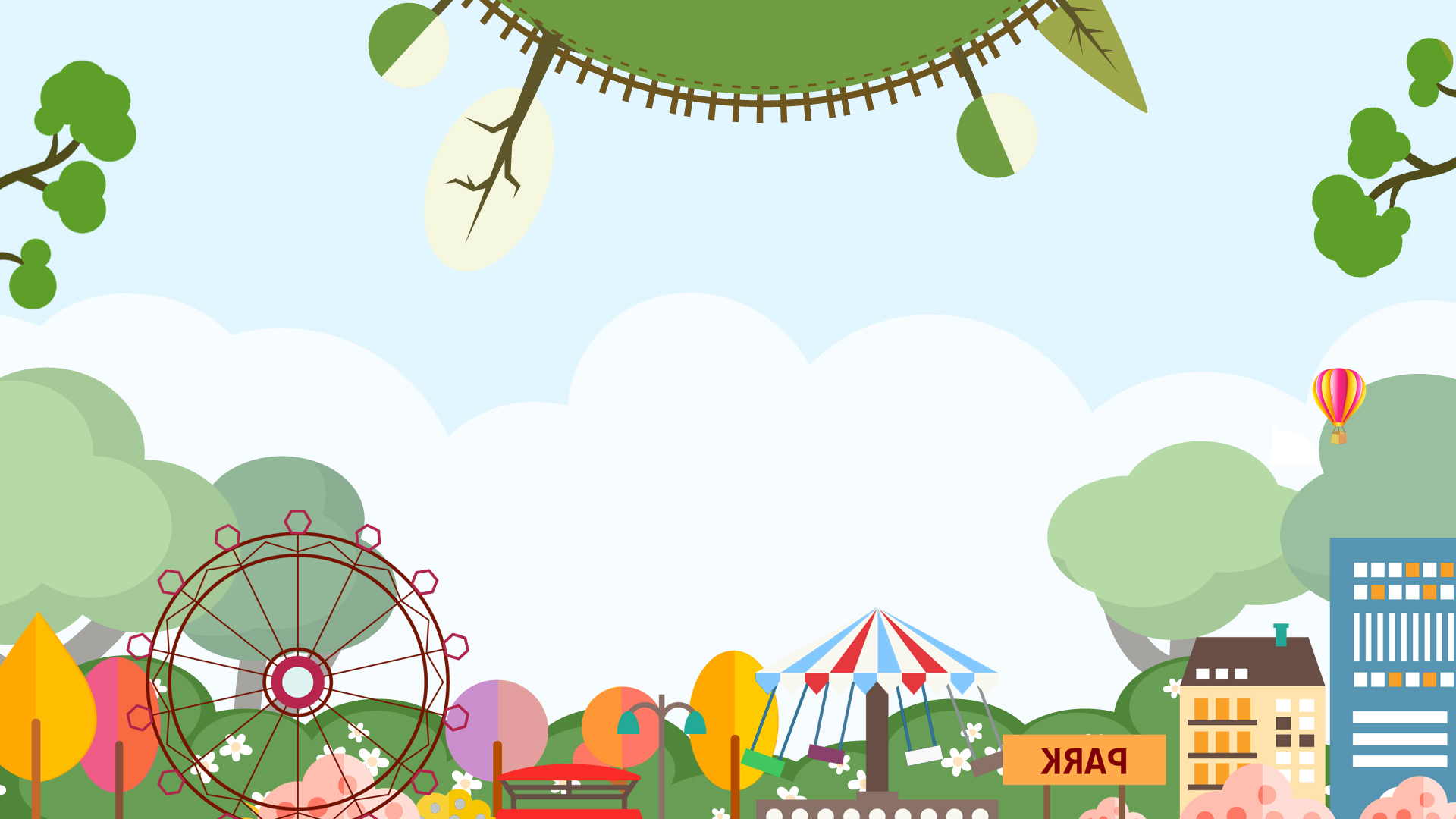 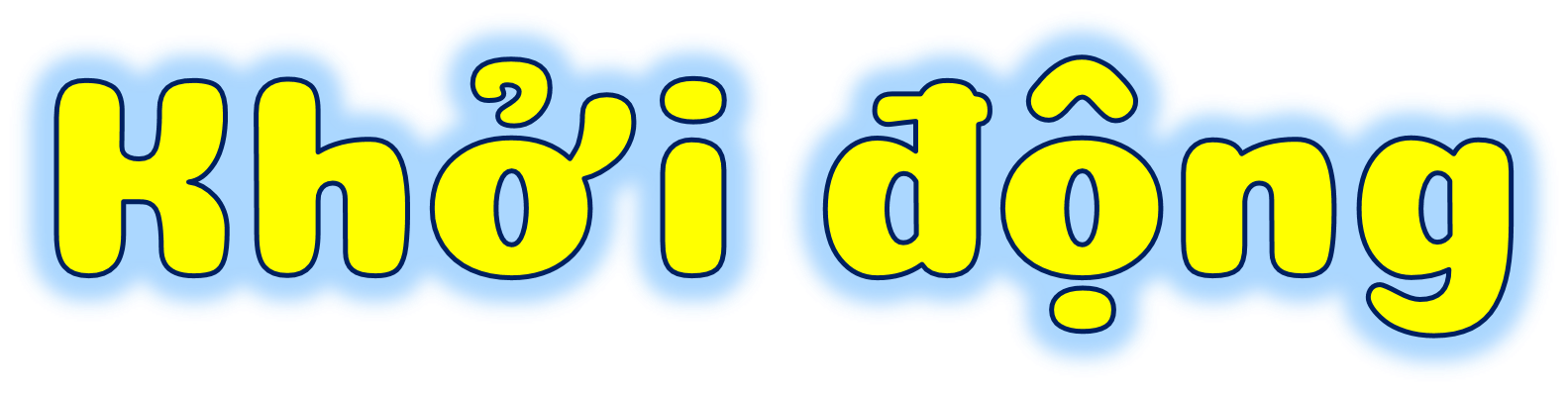 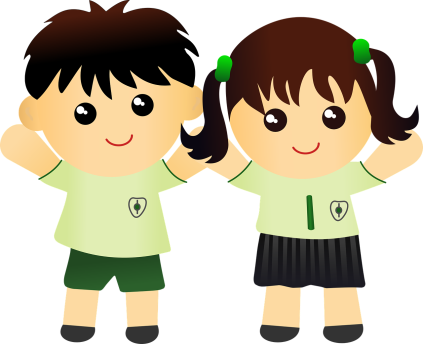 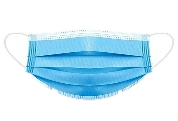 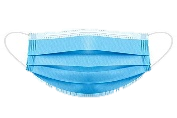 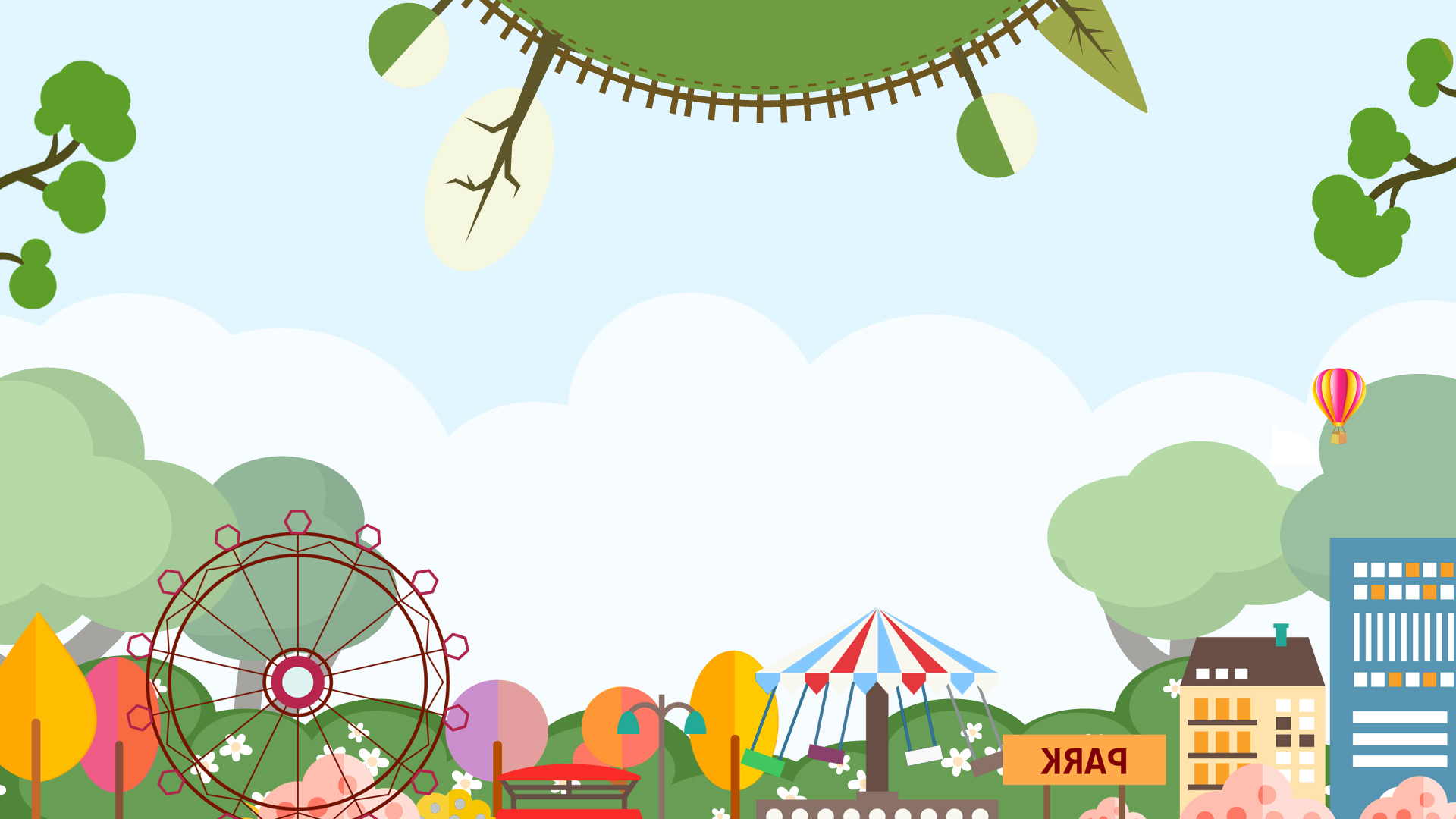 BẢO VỆ 
KHU PHỐ
Các bạn hãy trả lời đúng các câu hỏi mà vi-rut đưa ra để chúng trở về hành tinh của chúng nhé.
Các bạn ơi, thành phố của chúng mình đang bị những con vi-rut đe dọa.
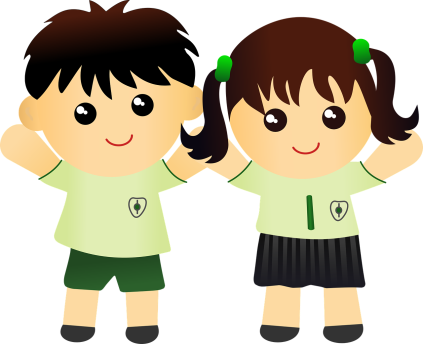 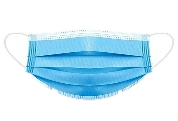 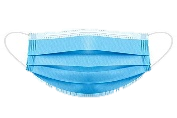 BẢO VỆ KHU PHỐ
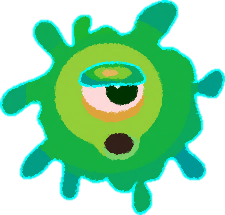 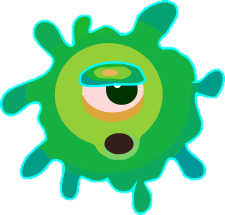 2
1
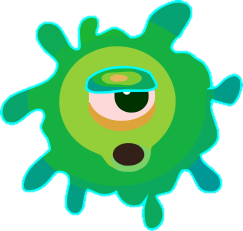 4
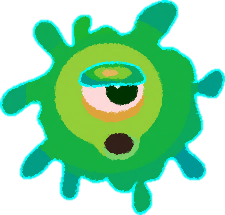 3
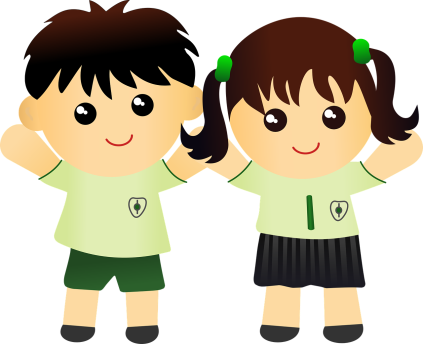 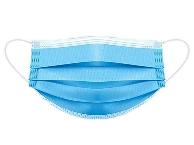 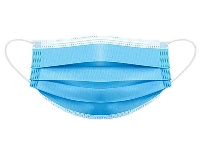 Hoàn thành
[Speaker Notes: Chú thích: Thành phố đang bị những con vi-rut đe dọa, các con hãy trả lời đúng các câu hỏi mà vi-rut đưa ra để chúng trở về hành tinh của chúng nhé. 
Bấm vào con vi rút để đến slide câu hỏi.
Xong 4 câu hỏi bấm vào “Hoàn thành”]
Đọc các số sau: 
12 457, 9 999
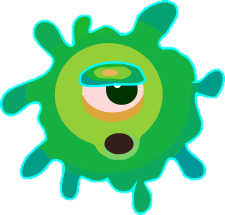 Câu 2: Số?
7 992 = ........ + 900 + 90 +2
7 000
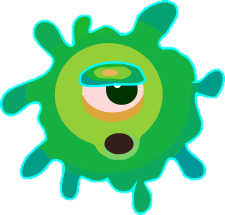 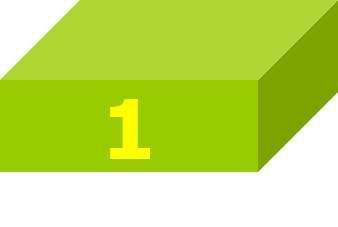 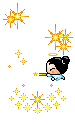 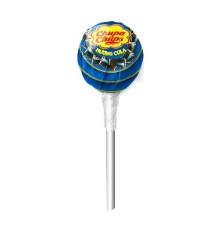 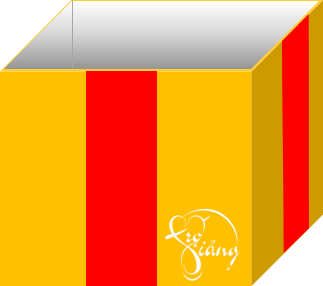 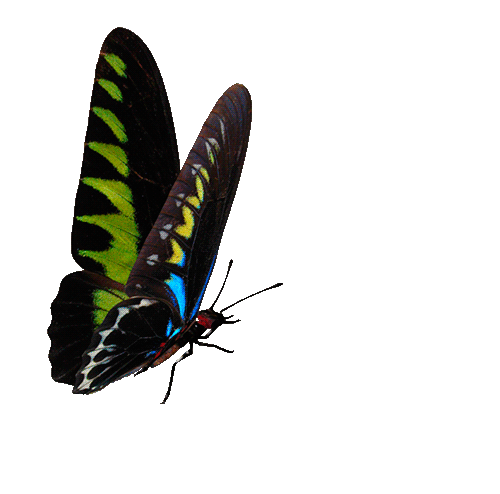 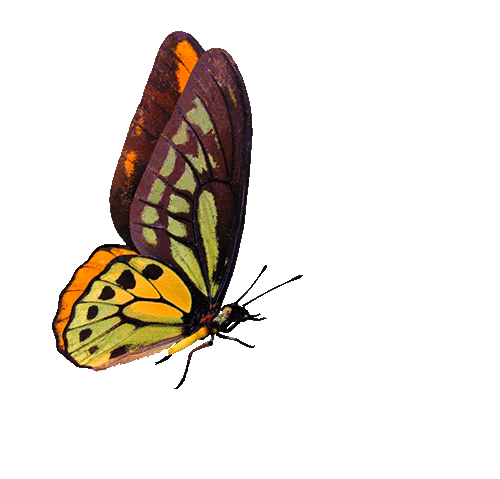 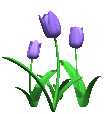 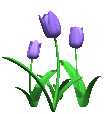 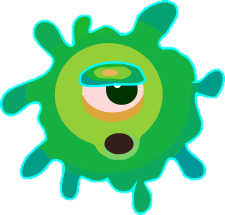 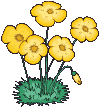 Câu 4: Số liền trước của 
số 100 000 là?
99 999
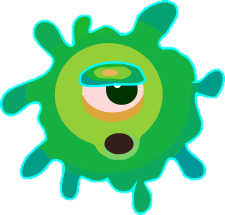 BẢO VỆ KHU PHỐ
Yeah!!!
Cảm ơn các bạn!!!
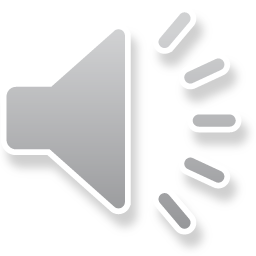 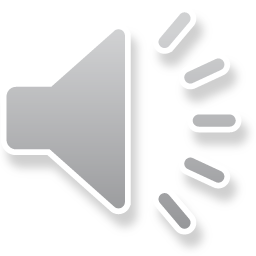 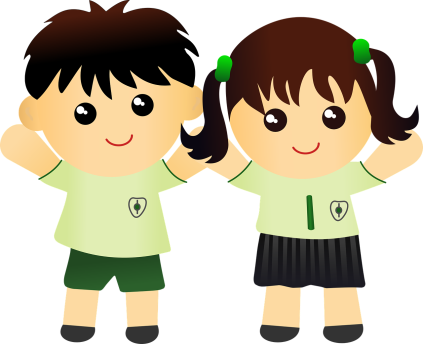 Thứ sáu, ngày 21 tháng 3 năm 2025
Toán
So sánh các số trong phạm vi 100 000
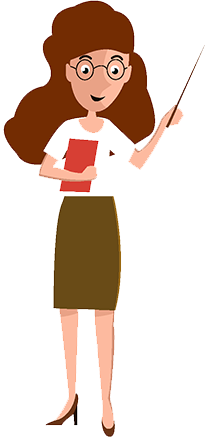 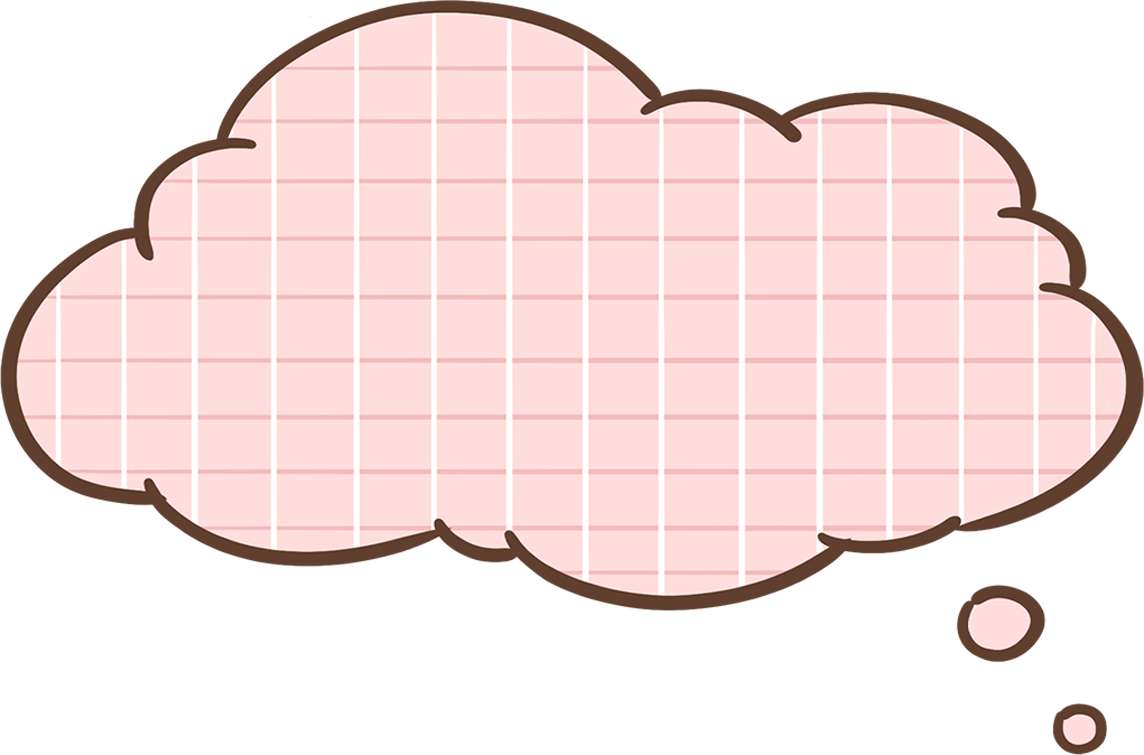 KHÁM PHÁ
Số dân hai huyện của một tỉnh lần lượt là 41 217 và 
46 616 người. Hỏi huyện nào đông dân hơn.
Số dân hai huyện của một tỉnh lần lượt là 41 217 và 
46 616 người. Hỏi huyện nào đông dân hơn.
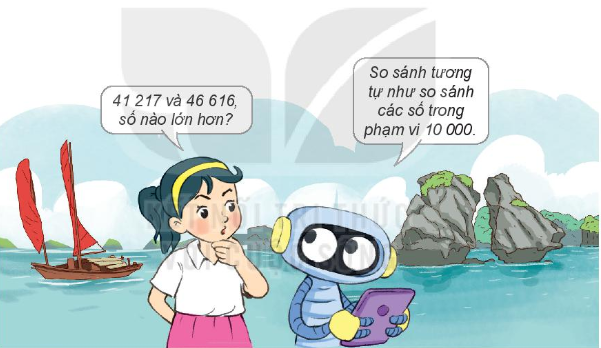 So sánh 41 217 và 46 616
So sánh 41 217 và 46 616
Hai số có số chữ số bằng nhau
Các chữ số hàng chục nghìn bằng nhau
Ở hàng nghìn có 1 < 6
Vậy 41 217 < 46 616
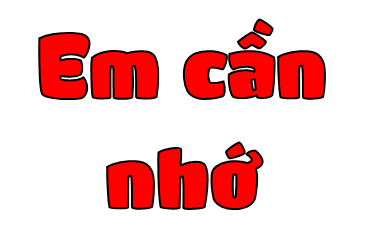 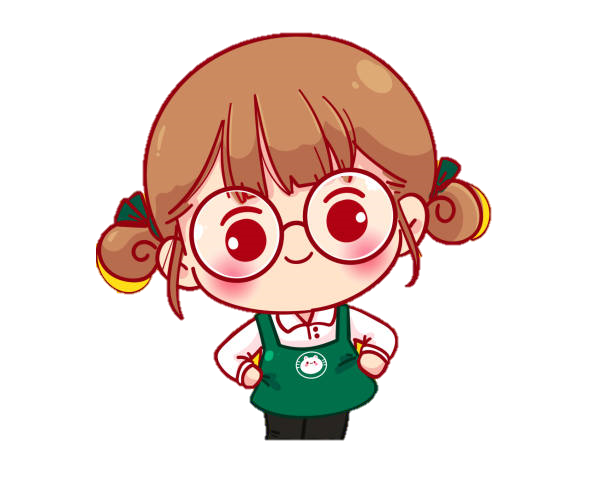 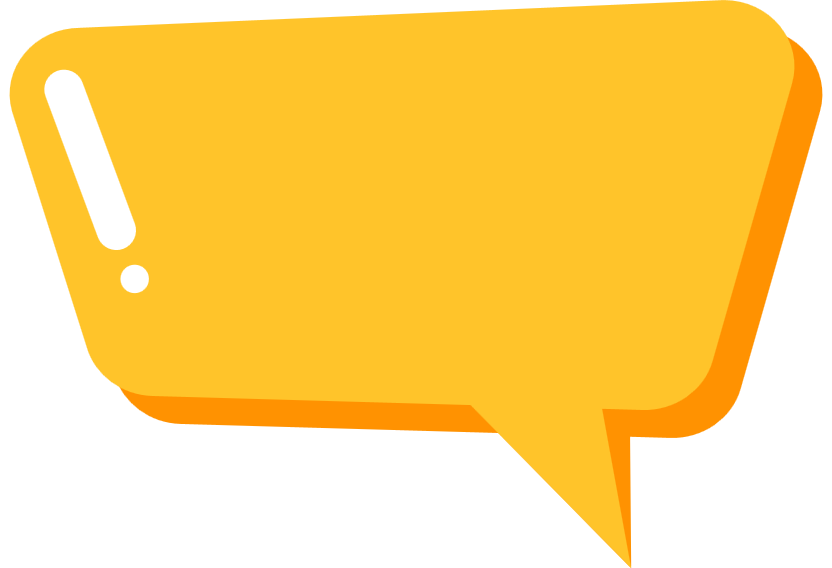 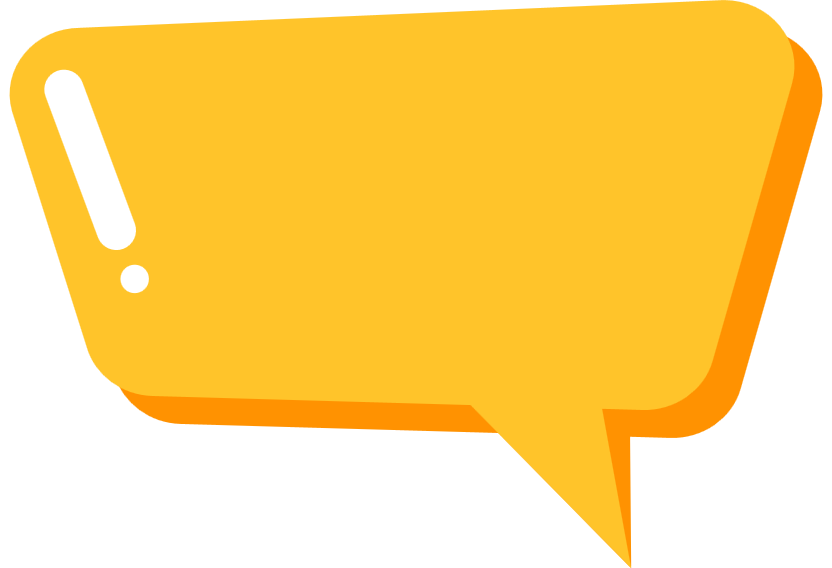 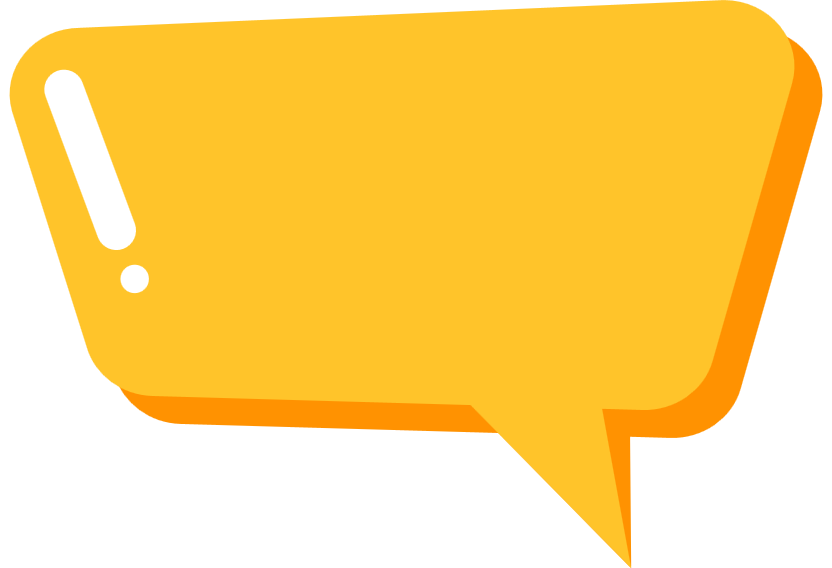 Nếu hai số có số chữ số bằng nhau thì so sánh từng cặp chữ số ở cùng một hàng kể từ trái qua phải.
Nếu hai số có tất cả các cặp chữ số ờ từng hàng đều bằng nhau thì hai số đó bằng nhau.
Số nào có nhiều chữ số hơn thì lớn hơn. Số nào có ít chữ số hơn thì bé hơn.
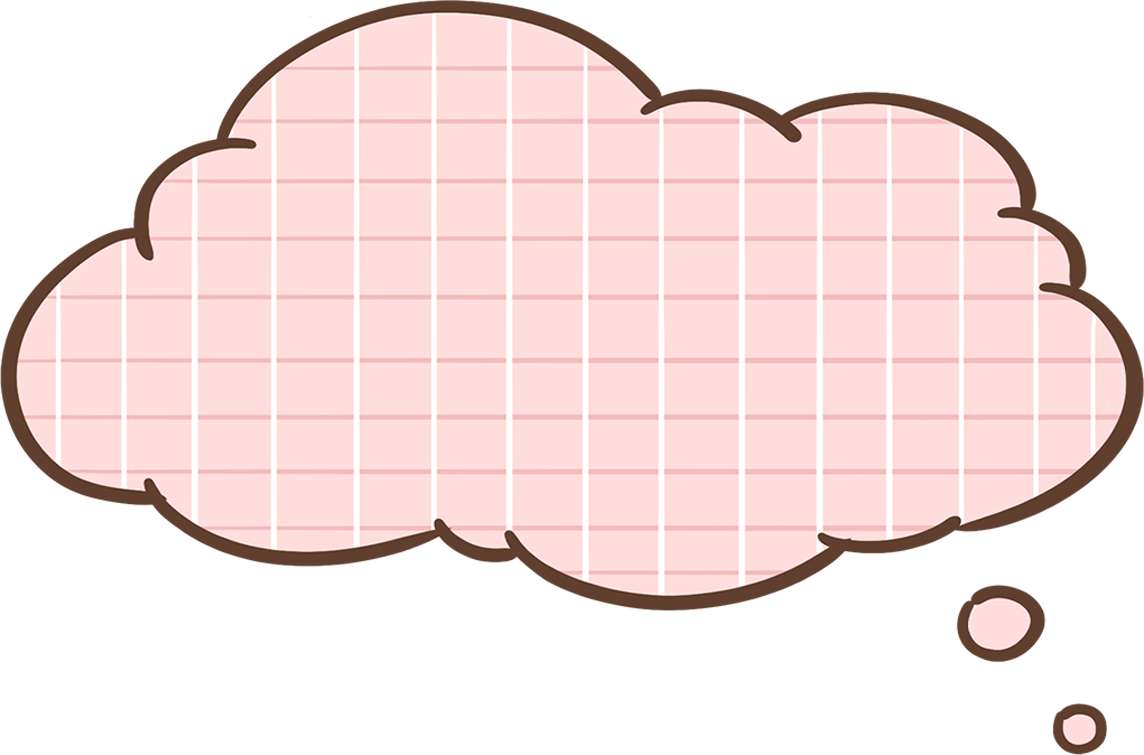 HOẠT ĐỘNG
1
Đ, S?
a) 9 876 < 12 345
Đ
?
b) 30 724 > 31 000
?
S
c) 41 035 > 39 999
?
Đ
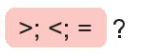 2
a) 29 100       26 189
b) 38 197       38 307
c) 52 740       50 000 + 2000 + 700 + 40
?
>
<
?
=
?
52 740
Một cây thần kỳ ra các quả với màu sắc khác nhau. Bạn khỉ sẽ leo theo các cành ghi số lớn hơn để lấy quả. Hỏi bạn khỉ lấy được quả màu gì?
3
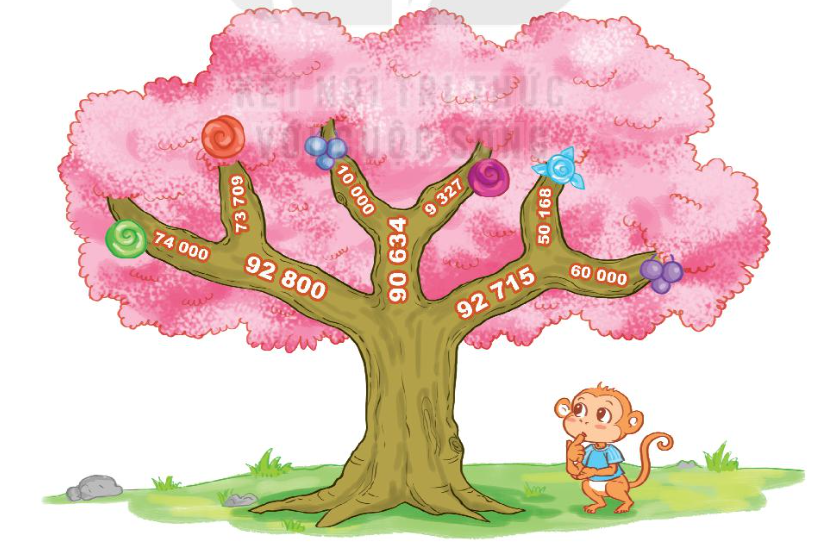 Tại ngã rẽ đầu tiên, bạn khỉ sẽ leo lên cành cây ghi số nào? Tại sao?
Tại ngã rẽ tiếp theo, bạn khỉ sẽ leo lên cành cây ghi số nào? Tại sao?
Bạn khỉ lấy được quả màu gì?
Một cây thần kỳ ra các quả với màu sắc khác nhau. Bạn khỉ sẽ leo theo các cành ghi số lớn hơn để lấy quả. Hỏi bạn khỉ lấy được quả màu gì?
3
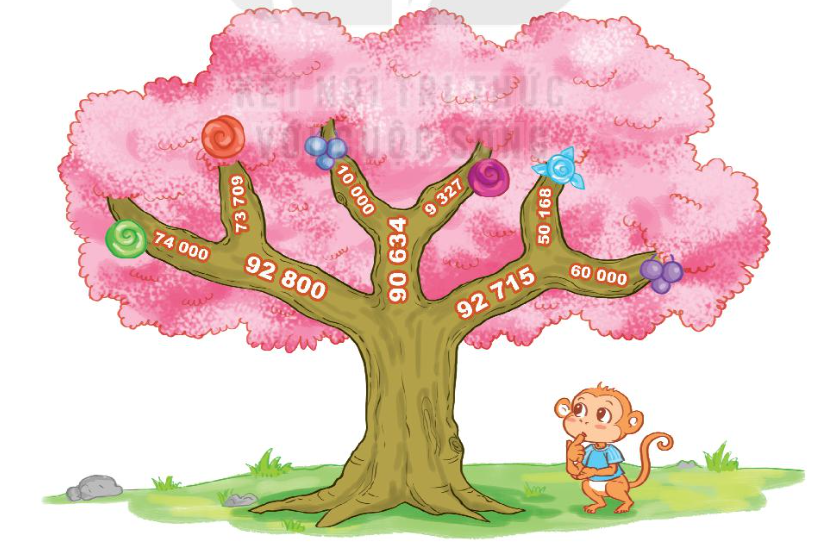 Tại ngã rẽ đầu tiên, bạn khỉ sẽ leo lên cành cây ghi số nào? Tại sao?
Tại ngã rẽ tiếp theo, bạn khỉ sẽ leo lên cành cây ghi số nào? Tại sao?
Bạn khỉ lấy được quả màu gì?
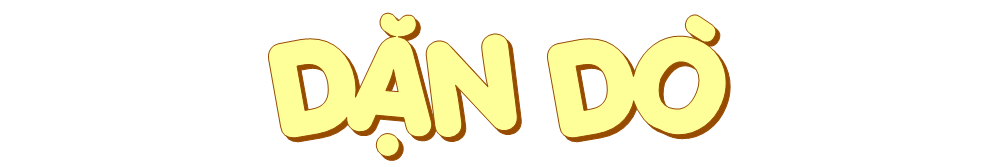 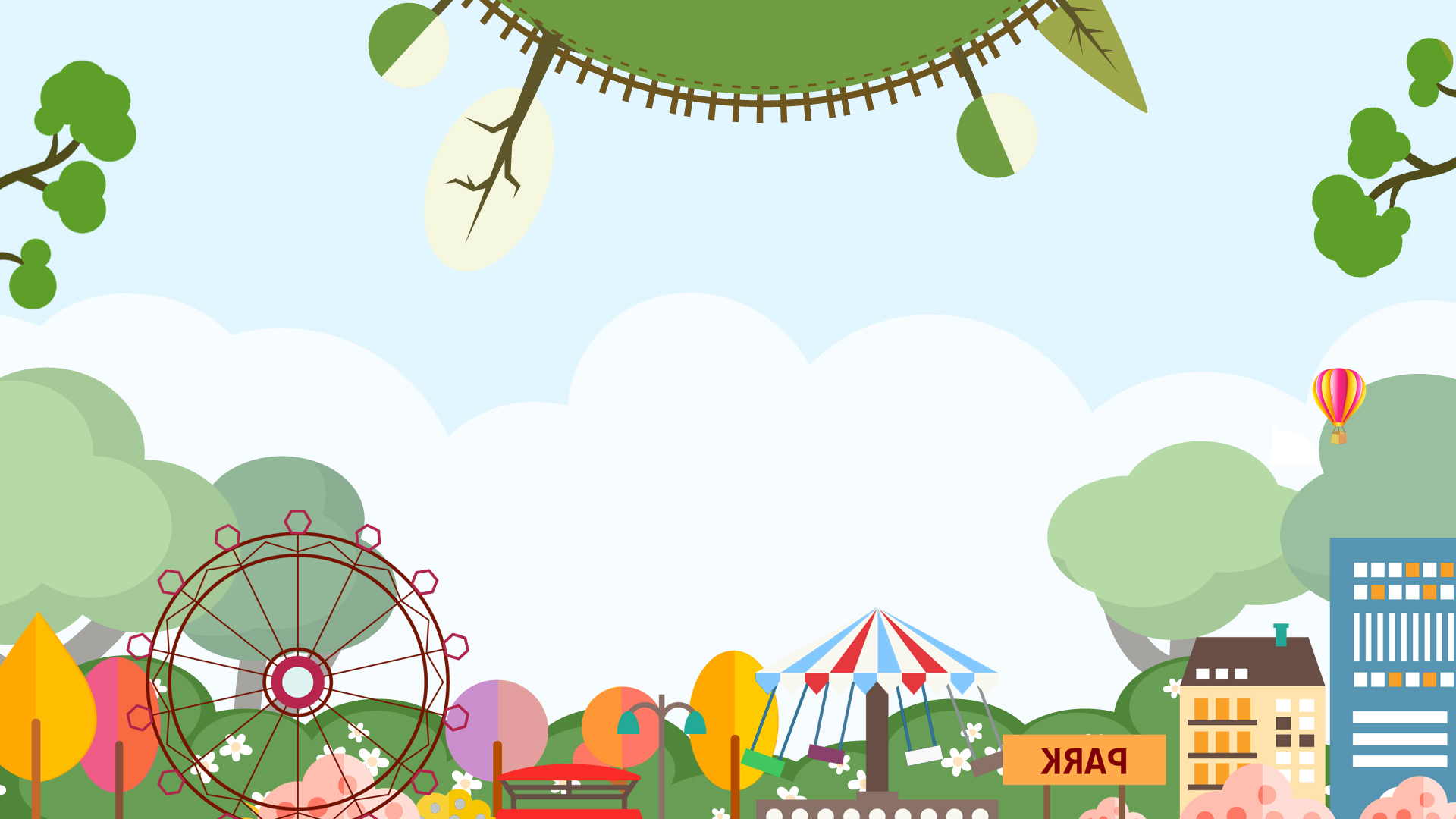 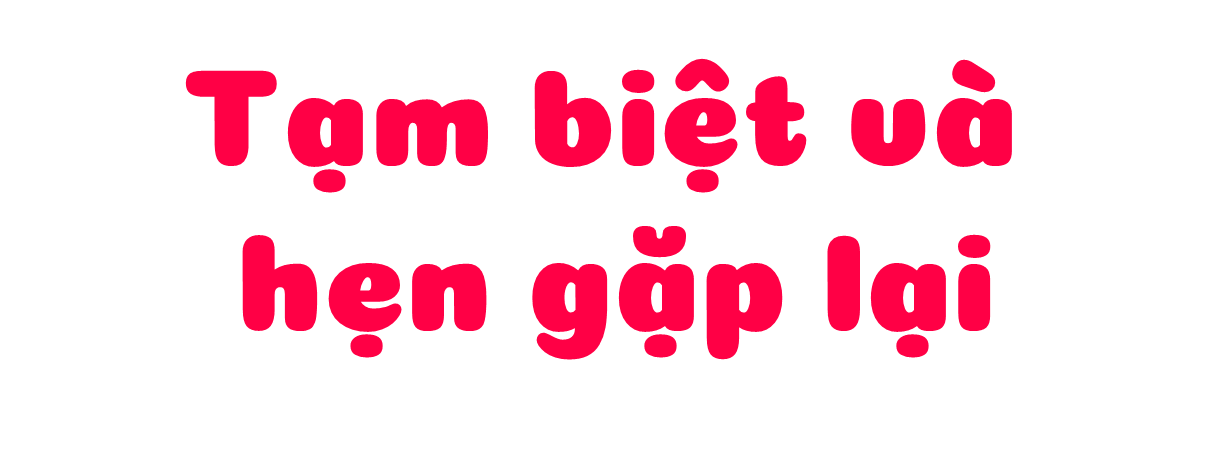